FINANCIAL SERVICES
PRESENTED BY HEATHER HANNA
1
FINANCIAL SERVICES STAFF
DIRECTOR:  LEANN ANDERSON  657-1634

ACCOUNTING & FINANCIAL REPORTING
HEATHER HANNA  657-1682
NANCY BURTON  657-1681
REBECCA EMTER  657-1631
GINA HERBERT  657-2625
GRANTS & CONTRACTS
BRENDA BRAKKE  657-1679
PAYROLL
JACKIE ELLSBURY  657-1777
RONNA BELL  657-2106
Please visit our homepage:  http://www.msubillings.edu/financialservices/
2
How do I sign up for a Banner Finance account?
Go to our Faculty & Staff Online Forms page: http://www.msubillings.edu/Technology/OnlineForms/
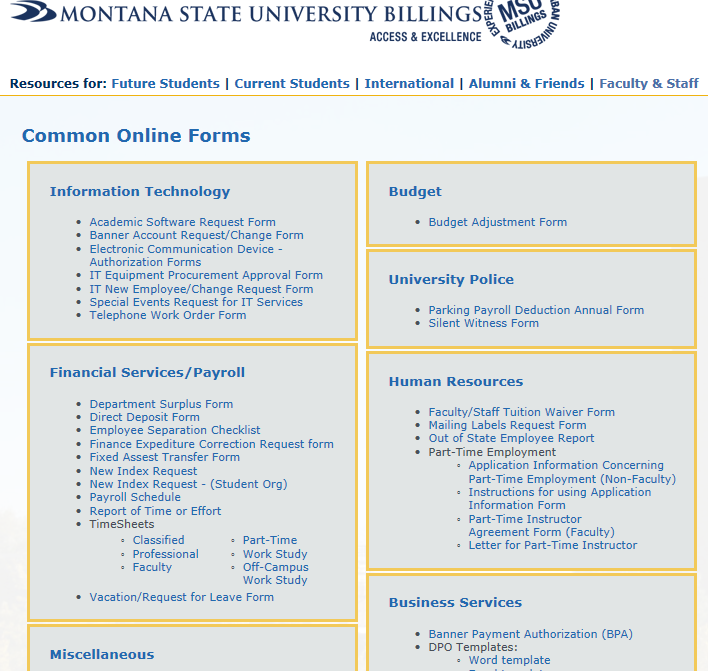 The form is under the Information Technology Section  - Banner Account Request/Change Form.
3
Banner Finance Account cont.
4
Banner Finance Account cont.
5
Banner Finance Account cont.
6
Banner Finance Account cont.
7
Banner Finance Account cont.
8
Banner Finance Account cont.
Request Index access

Contact Financial Services for form
9
Operating Ledger
Balances of revenues and expenses for an Index
Shows revenues and expenses for current fiscal year only
Revenues and expenses increase or decrease cash balance
Also referred to as the Income Statement or P & L Statement
Find Operating Ledger activity in Banner in the FGIBDST form or the Operating Ledger Transaction or Summary report on the Banner Report Web
10
Index
Shorthand” method of identifying the Fund, Organization and Program

Fund – Shows ownership of cash or fund balance
Organization - Represents a Department or Other Budgetary Unit
Program – Used to classify expenditures by function 
01 – Instruction				
02 - Organized Research
03 - Public Service
04 - Academic Support
05 - Student Services
06 - Institutional Support
07- Operation and Maintenance of Plant
11
Types of Indexes
Type		  				Index No.	           		Description
General Operating         	61xxxx		 		State Appropriated
Restricted					62xxxx        		    **Usually Grants & Contracts**
Designated				63xxxx				Revenue Earning
Auxiliary					64xxxx		                 Revenue Earning
12
How do I find transactions posted to my Index?
There are a few different ways to find Index activity in Banner:

FGIBDST form in Banner shows Operating Ledger activity or: 
Operating Ledger Summary and Operating Ledger Transaction reports on the Banner Report Web
 
Banner Report Web link: 
https://sais.montana.edu/cgi-bin/msu_sb_v3.pl
13
Operating Ledger Activity in FGIBDST
Below is an example of the FGIBDST Banner form for a Designated Index.
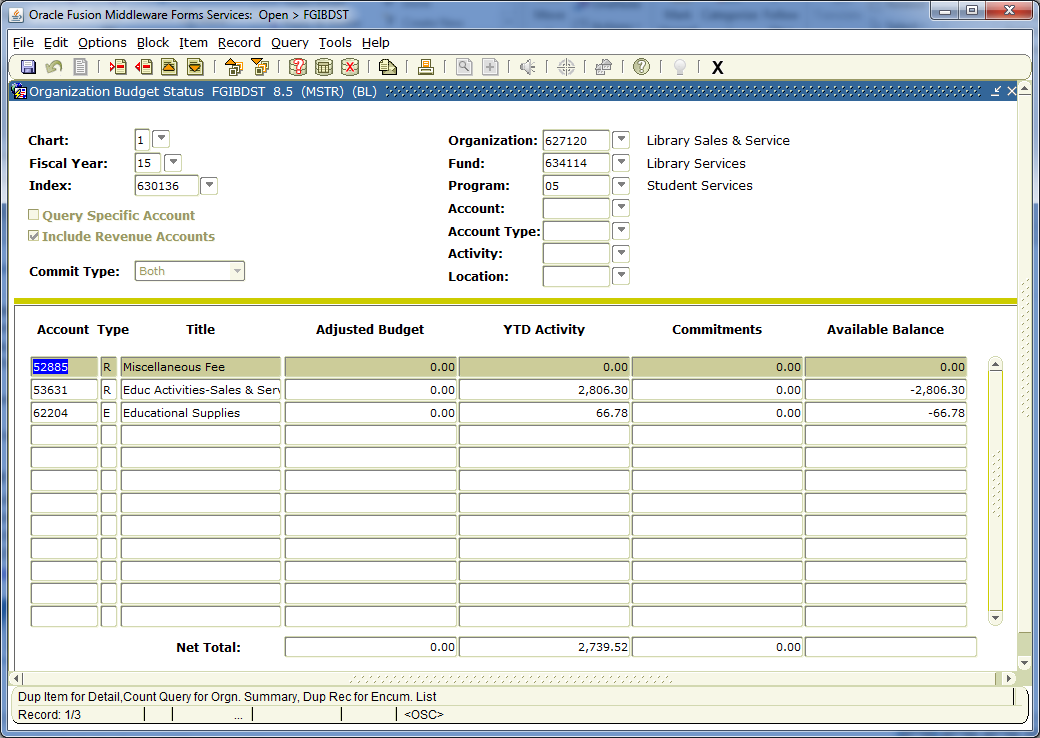 Index 630136 is a Designated index.
Fund
Org
Program
There is both revenue and expense activity in this index
14
Operating Ledger Activity in FGIBDST (cont.)
To further review a revenue or expense account year-to-date balance, click in the YTD Activity Box of the account line you wish to review.  For this example, we will choose account 53631.
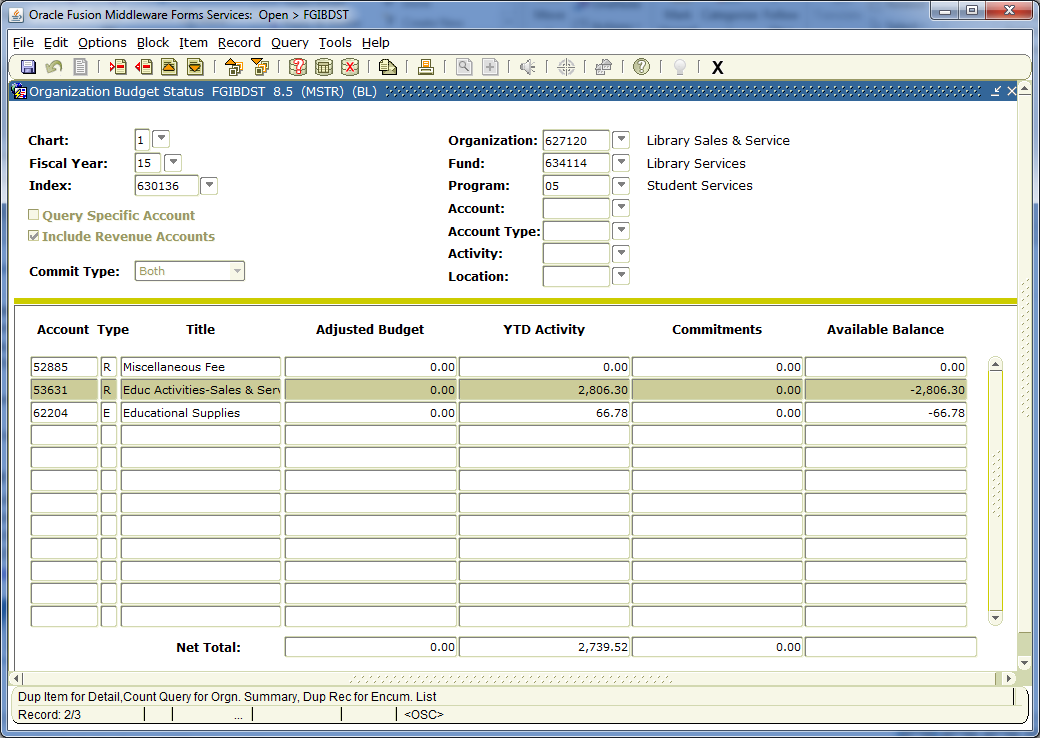 Step 1:  Go to: “Options”  
Step 2:  Select: “Transaction Detail Information” 
Step 3:  <Control><Page Down>
15
Operating Ledger Activity in FGIBDST (cont.)
In this example, there are several transactions comprising the YTD balance for account 53631.
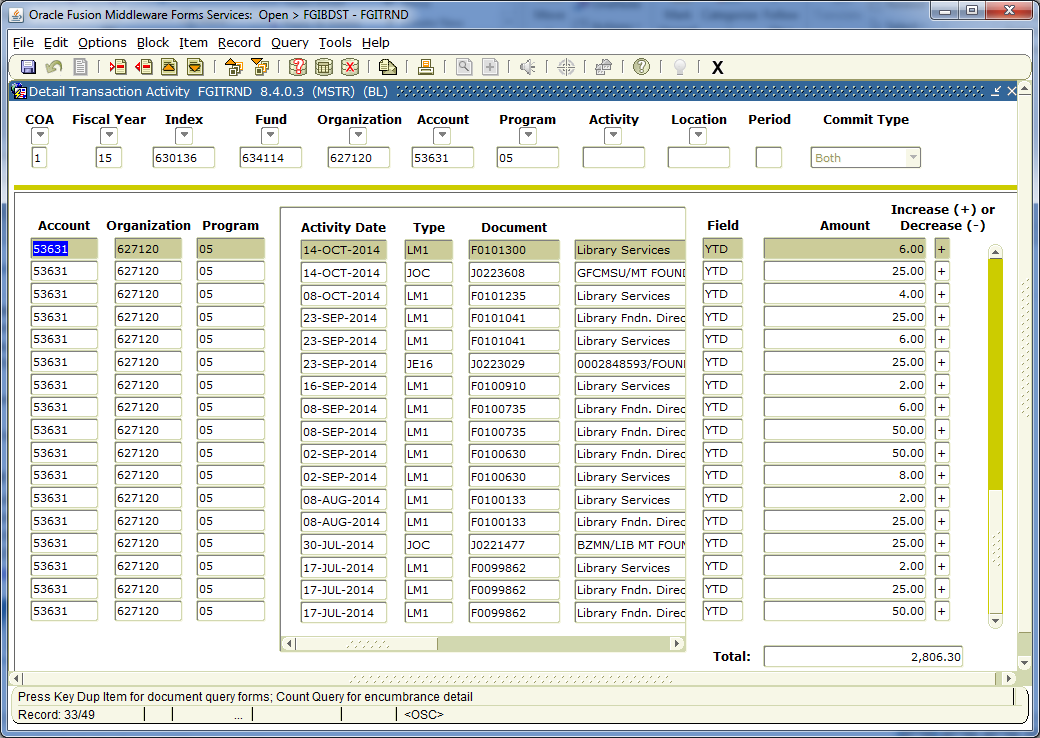 16
Operating Ledger Summary Report
Note: This is not the Fund Balance. It is the net revenue and expense to date.
17
Operating Ledger Transaction Report
This Banner report shows monthly transactions by Fund
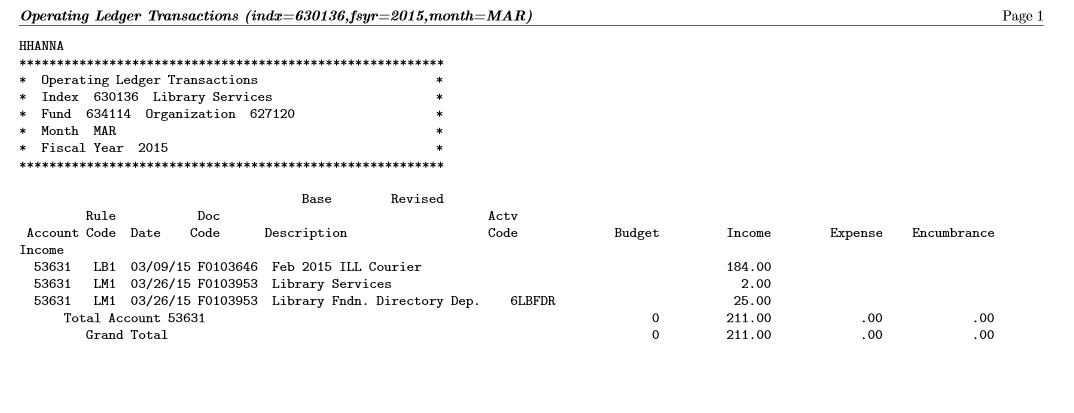 18
Requesting a New Index
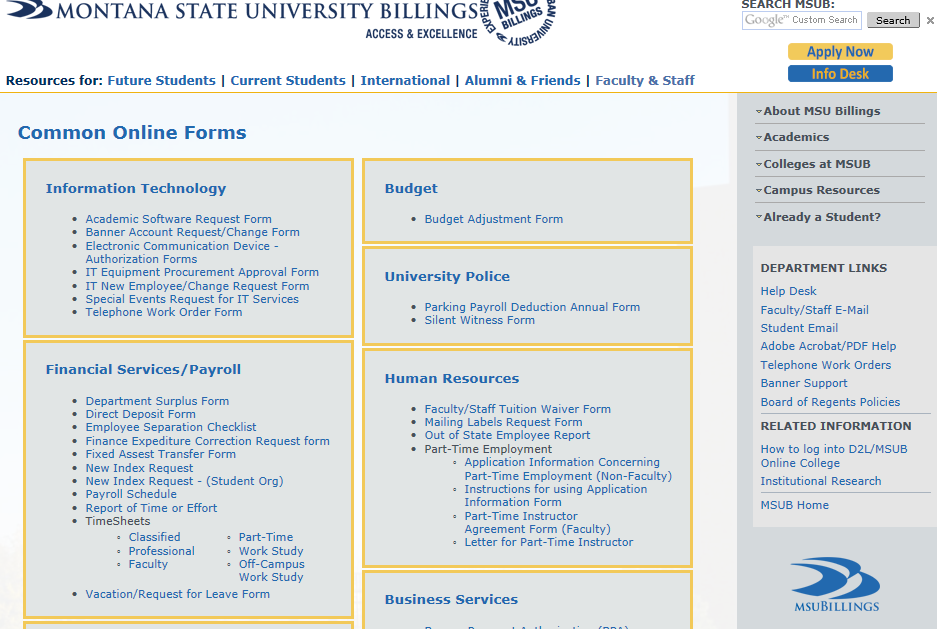 To request a new index, complete a New Index Request form located on the Financial Services & Payroll page under “Forms.”

To request a new index for Student Organizations, complete a New Index Request (Student Org Only) form located on the Financial Services & Payroll page under “Forms.”

Both of these forms are also located under Faculty/Staff page under the Financial Services/Payroll forms.
19
General Ledger
Shows Fund balance as of a point in time
Includes cash balance
General Ledger balances change as amounts post to Operating Ledger
Also referred to as the Balance Sheet
Find General Ledger activity in Banner in the FGITBSR form for Restricted (62xxxx), Designated (63xxxx) and Auxiliary (64xxxx) Funds
20
FUND
Shows ownership of cash or fund balance.
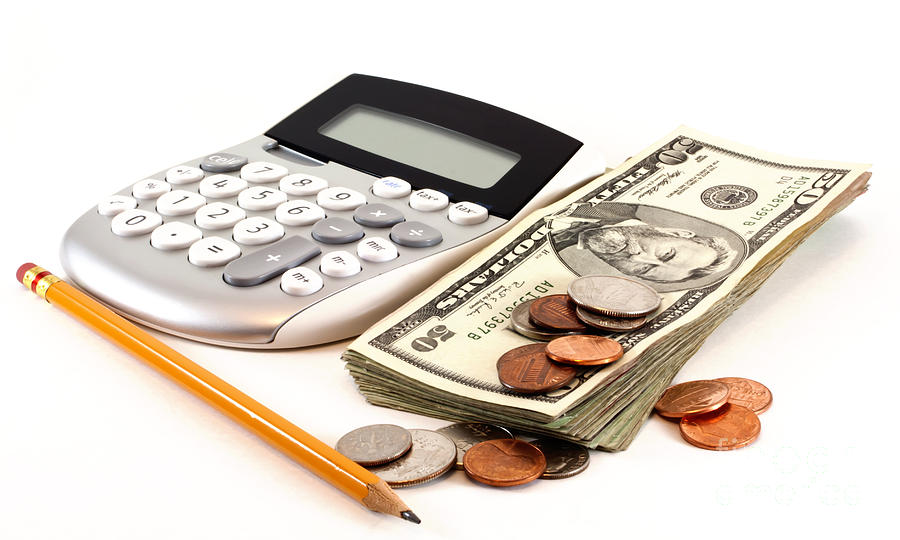 21
Types of Funds
Type		  		 	Fund No.	              			Description
General Operating         61xxxx		  				Appropriation
Restricted				62xxxx                                     **Usually Grants & Contracts**
Designated		 	63xxxx						Revenue Earning
Auxiliary				64xxxx		                			Revenue Earning
22
Types of Funds (cont.)
General Operating Funds (begin with 61xxxx)
Money is state appropriated 
No revenue can be recorded in these funds  
The indexes are given a budget by the Budget Office
Funds that remain unspent as of the end of the fiscal year revert to the State of Montana and cannot be carried forward to be spent in the following year
23
Types of Funds (cont.)
Restricted Funds (begin with 62xxxx)
These funds are externally restricted by some entity other than the university
Grants and contracts and financial aid are included in this group
24
Types of Funds (cont.)
Designated Funds (begin with 63xxxx)
These are self-supporting accounts such as recharge centers, revenues and expenses related to fees, or special organized activities of educational departments
In order to be classify as a designated fund, all of the following conditions must be met:
The activity must be self-supporting
Expenditures can only be made in support of that activity
Budget support for that activity must not be available from other current funds
Excess funds are normally not generated
Unspent balances are carried forward to the next year
25
Types of Funds (cont.)
Auxiliary Funds (begin with 64xxxx)
These funds are self-supporting and used to account for auxiliary operations devoted to providing essential on-campus services to students, faculty or staff
Examples include residence halls, parking lots and Bookstore
Income is derived from user fees
Unspent balances are carried forward to the next year
26
How do I find my Fund Balance?
There are a few different ways to find Fund Balance in Banner:

FGITBSR form in Banner shows General Ledger activity or: 
General Ledger report on the Banner Report Web 
Banner Report Web link: https://sais.montana.edu/cgi-bin/msu_sb_v3.pl
27
General Ledger activity in FGITBSR
Query on Fiscal Year in Banner back to ‘00
Use Fund number instead of Index number
Revenue and Expense Control accounts show the YTD revenue and expense for fiscal year
The current Fund Balance is $3,888.46
**Please note if the revenue and expense control account to not match your Index revenue and expense totals, there may be more than one Index associated with the Fund.
28
General Ledger Report
The current Fund Balance is $3,888.46
29
Questions on setting up a new index or chart-related items?
Heather Hanna				657-1682
General Fund, Designated, Auxiliaries and Plant indexes
	Brenda Brakke				657-1679
Grant, Designated, Agency and Student Club indexes
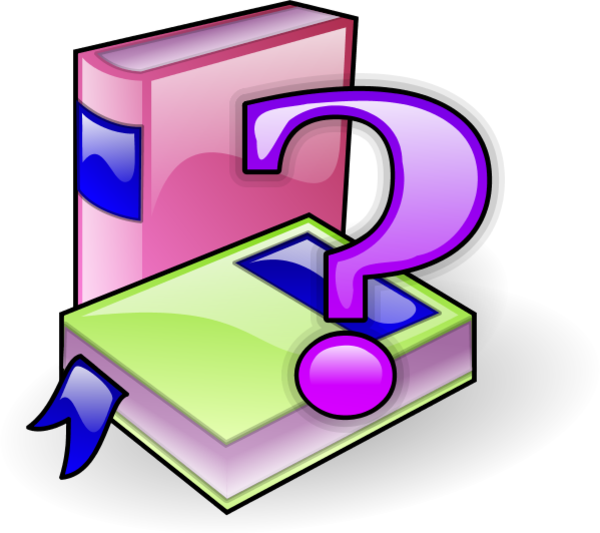 30
Operating 
Ledger 
Account 
Codes
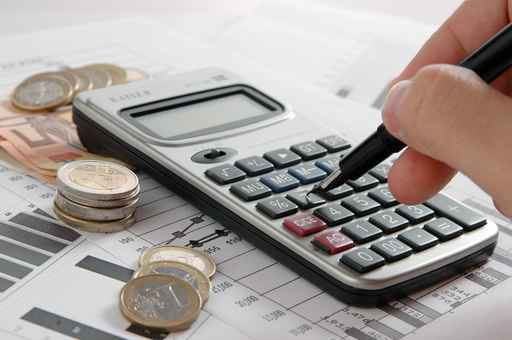 31
Operating Ledger Account
Operating Ledger Accounts are found in the Operating Ledger.
2 different items are represented by this field:
Revenue Accounts 
Expenditure Accounts
32
Revenue Account Codes
Used to record money that the University receives from its activities in a given period.  Sources of revenue include appropriations, fees, and the sales of products and/or services to customers.
Revenue codes are five or six digits in length
Lead digit will be 5
33
Revenue Account Codes (cont.)
In general, if money is being brought over from the Foundation, it should be recorded in account 53950 – Misc. restricted gifts
An exception to this would be if money is deposited into a General Fund index (index beginning with 61xxxx), then an abatement (or reduction) of expense would occur
34
Expense Account Codes
Used to identify an outflow of money to pay for an item or service or an activity that is accounted for as an expenditure (expense)/deduction or transfer-out
Expense codes are five or six digits in length
Lead digit will be 6
61xxx – Salary and benefits (Do not use when coding BPA’s)
62xxx – Operating expense
63xxx – Capital equipment
35
Operating Expense
Operating expenses start with a 62xxx and are broken down into the following categories:

621xx – Contracted Services
622xx – Supplies
623xx – Communications
624xx – Travel
625xx – Rent
626xx – Utilities
627xx – Repairs & Maintenance
628xx – Other
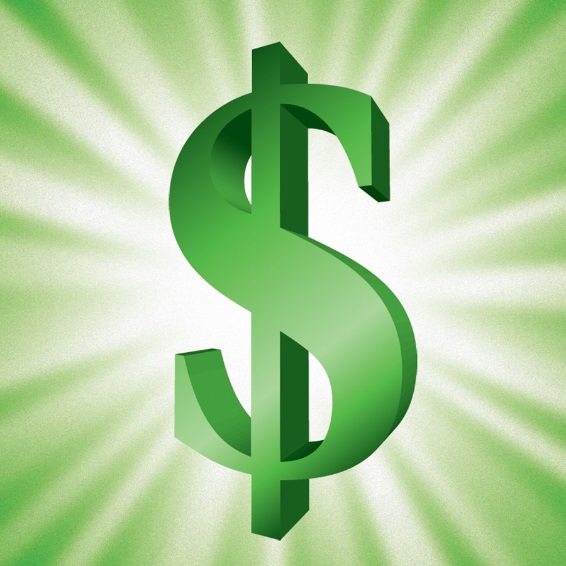 36
Operating Ledger Account Code List
A revenue and expense Account Code List can be found on the Business Services webpage:

http://www.msubillings.edu/boffice/acctspayable.html
37
Operating Expense vs. Capital
Capital equipment – use account code 63xxx
Individual piece of equipment
Cost is over $5,000 (including ancillary costs, i.e. freight, transportation costs, site preparation costs, etc.)
Non-capital equipment – use account code 622xx
Equipment costing less than $5,000 (including ancillary costs, i.e. freight, transportation costs, site preparation costs, etc.)
38
Rules of Thumb
BPA’s should not be coded to account codes beginning with 61xxx (payroll expense)
Revenue accounts should not be used for General Fund indexes (indexes beginning with 61xxxx)
Try to use a specific account code in the appropriate category rather than using a “General” account code (i.e. 6xx99 acct.)
If “abating” (or reducing) an expense, use the same index and expense account for the reimbursement
39
Finance Corrections
If you have a correction, please complete a Finance Expenditure Correction request form (located under Forms on MSUB Faculty/Staff page)
This form is for transactions that have processed and posted in Banner
All corrections need Fund Controller approval
40
Finance Correction Examples
Reasons to use the Finance Expenditure Correction form:
Change/Correct Index
Incorrect index was used and need to correct
Index and/or fund does not have sufficient funds to cover expense and therefore expense needs to be moved to another appropriate index
Change/Correct Account Code
Incorrect account code was used and need to correct
41
Finance Expenditure Correction Form
42
Finance Expenditure Correction Form (cont.)
Please attach backup documentation:
EXAMPLES:
Banner screen shot of transaction to be moved:
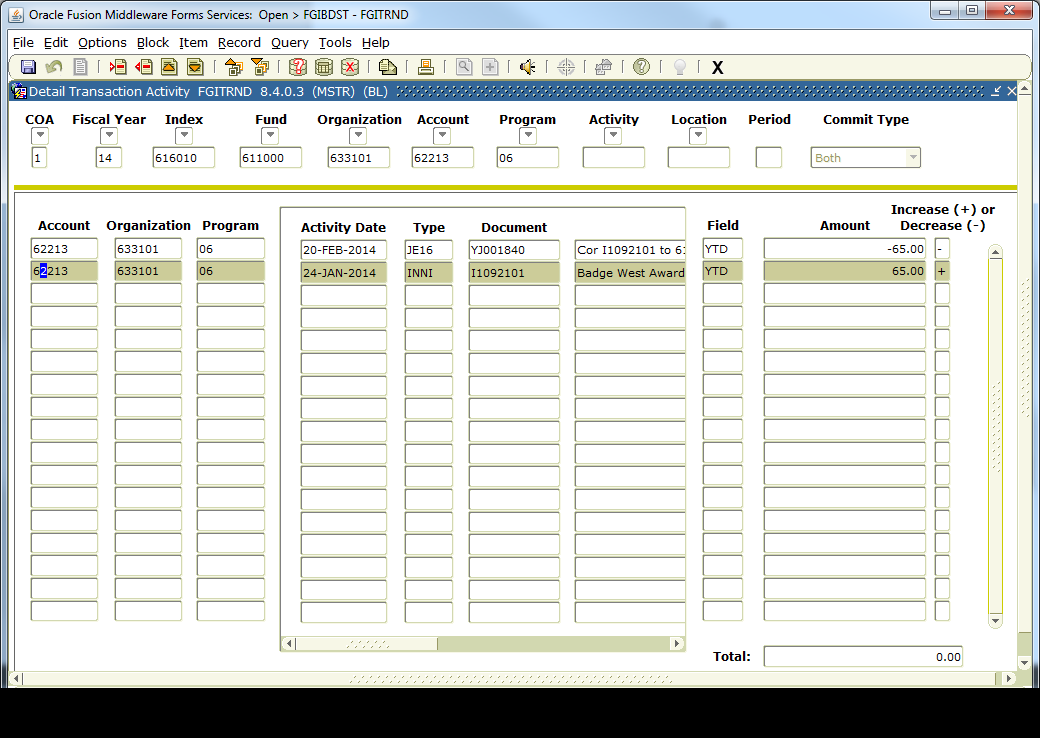 43
Finance Expenditure Correction Form (cont.)
Copy of Banner transaction report, identifying which transaction(s) to be moved
Copy of Business Purchase Authorization (BPA)
44
Questions on Account Codes?
Financial Services
Heather Hanna 		Financial Manager			x1682
Gina Herbert			Accountant				x2625
Brenda Brakke			Grants Manager			x1679
 Business Office
Tami Eller				Accounts Payable			x1706
JoAnn Rhodes			Accounts Payable			x1683
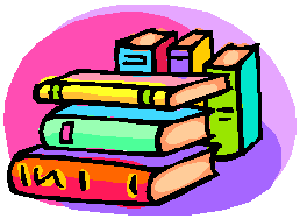 If you have any suggestions for future Financial Services training, please contact Heather Hanna at 657-1682 or email heather.hanna@msubillings.edu
45